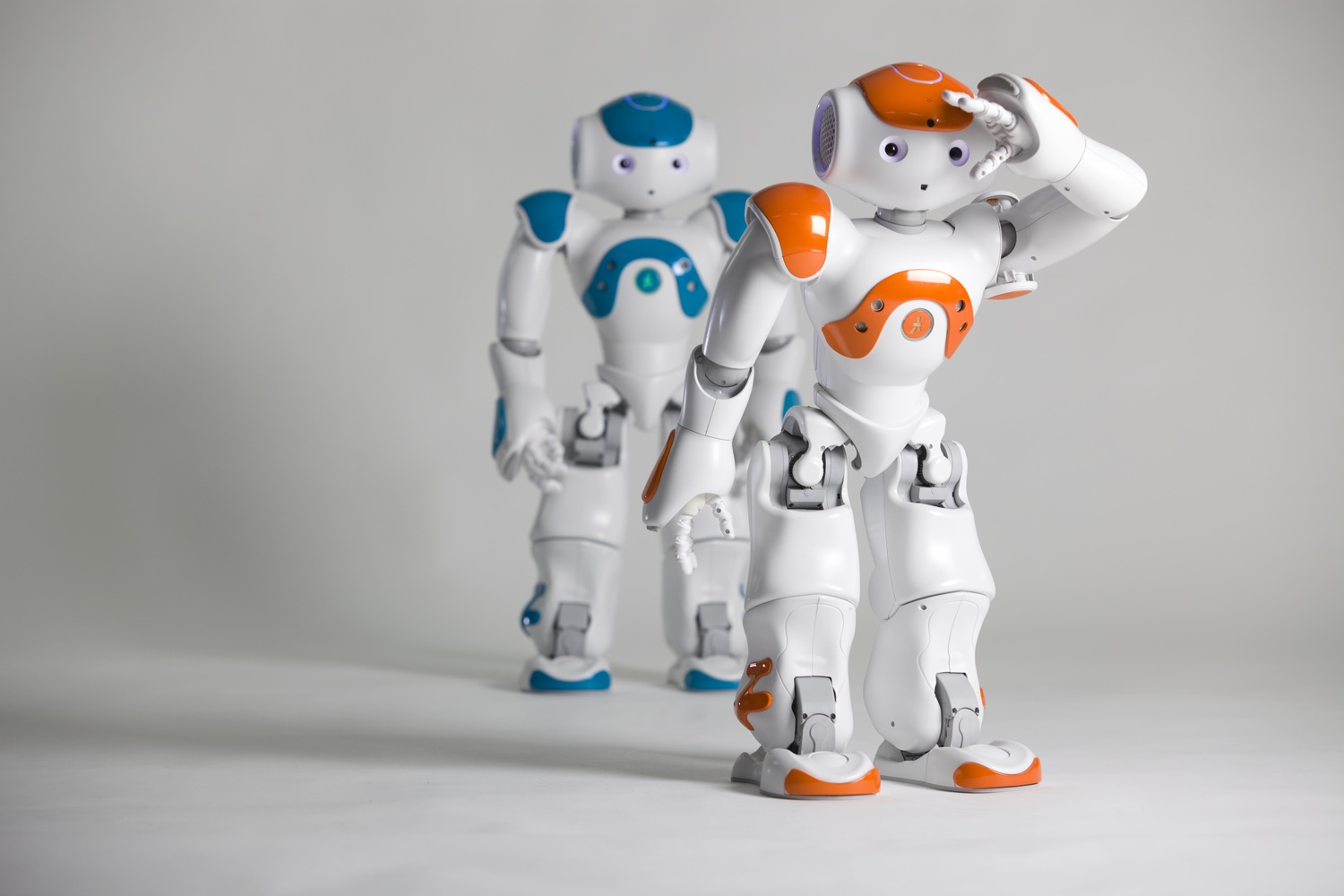 Mais que fait cet imbécile ?
C’est pas le célèbre Humoriste Daniel Funao ?
Ce que Daniel Funao va faire :
Raconter des blagues

Faire des sketchs

Apprendre des blagues (mais que les bonnes ;-) )

Concurrencer Gad Elmaleh
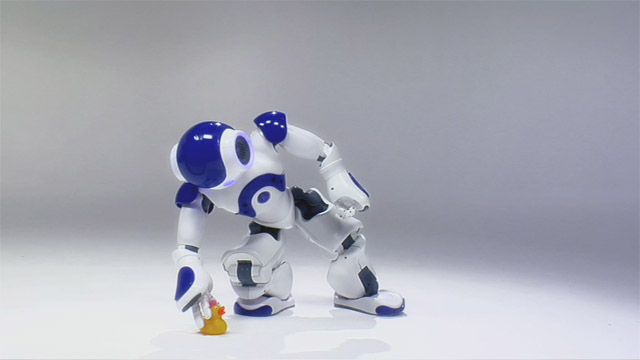 Mais ? ce n’est pas mon crane !!!!